КАРТОТЕКА ИГР
ПО РЕЧЕВОМУ РАЗВИТИЮ ДЕТЕЙ
5-6 ЛЕТ
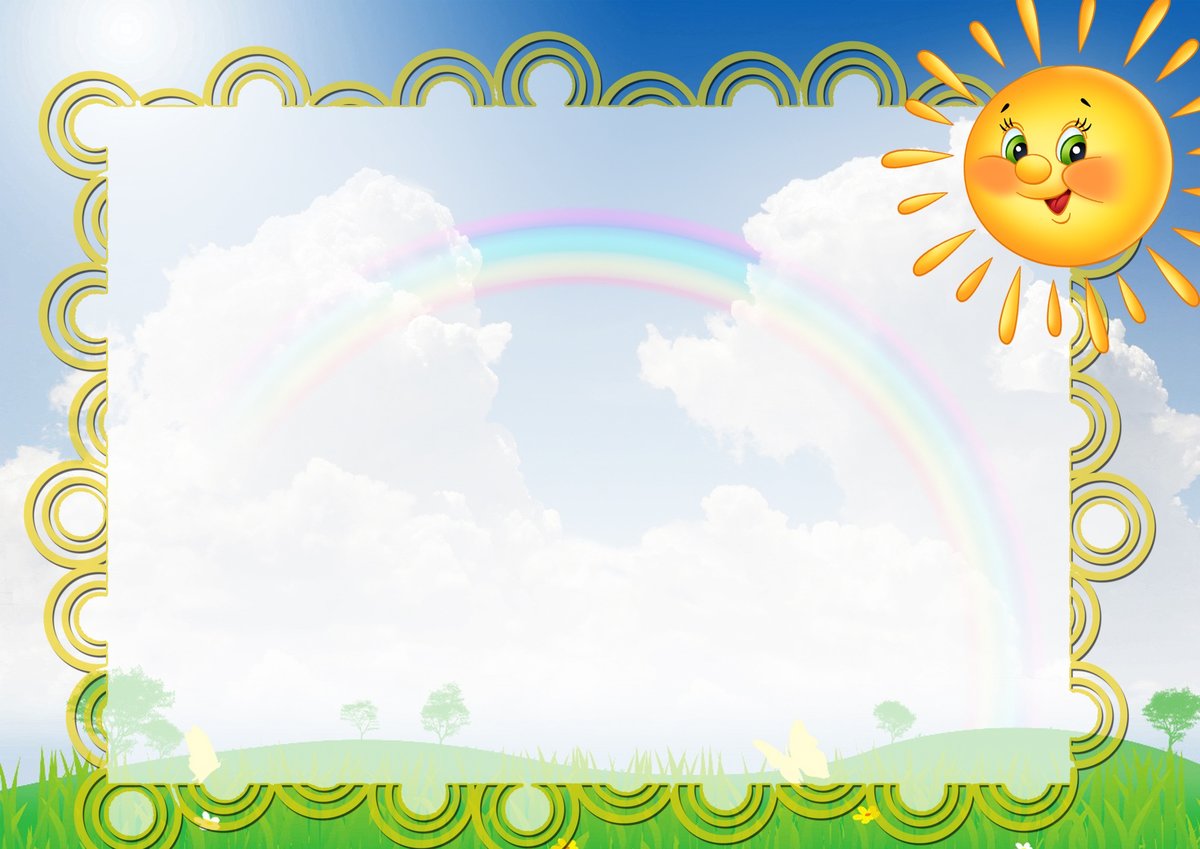 «ПОДБЕРИ ПРИЗНАК»
 Цель: учить согласовывать прилагательные с существительными.
 Ход игры: воспитатель называет слово и задаёт вопросы (какой? какая? какие? какое?), ребёнок отвечает.
Куртка (какая?) – красная, теплая, зимняя…
         Сапоги (какие?) – коричневые,      удобные, теплые…
         Шарф (какой?) – пушистый, вязанный…
         Перчатки (какие?) – кожаные, белые...
         Шляпа (какая?) – черная, большая…
         Туфли (какие?) – осенние, красивые…
         Платье (какое?) -  новое, нарядное, зеленое…
         Рубашка (какая?) -  белая, праздничная….
         Шуба (какая?) -  меховая, теплая…
«НАЗОВИ ЛАСКОВО»
Цель: учить детей образовывать слова при помощи уменьшительное- ласкательных суффиксов.
Оборудование: мяч
Ход игры: воспитатель произносит фразу и бросает мяч ребенку. Предложите ребенку вернуть вам мяч и изменить фразу так, чтобы слова в ней звучали ласково.
Шуба теплая - шубка тепленькая
Лиса хитрая - лисичка хитренькая
Заяц белый - зайчик беленький
Сапоги чистые - сапожки чистенькие
Ветка короткая - веточка коротенькая
Шишка длинная - шишечка длинненькая
Ворона черная - вороненок черненький
Снег белый - снежок беленький.
«ПОСЧИТАЙ»
 Цель: упражнять в согласовании существительных с числительными 1-2-5.
Ход игры: воспитатель называет один предмет, дети отвечают, как будет звучать 1-2-5 предметов.
Один мяч, два мяча, пять мячей.
Одна кукла, две куклы, пять кукол.
Одно облако, два облака, пять облаков.
«УЗНАЙ ПО ОПИСАНИЮ»
Цель: учить составлять описательные загадки о ягодах, фруктах и т.д.
Ход игры: воспитатель просит детей самостоятельно составить описательную загадку о ягодах или фруктах: «Овальный, твердый, желтый, кислый, кладут в чай» (Лимон).
«КАКОЙ? КАКАЯ? КАКОЕ?»
 Цель: закрепить умение соотносить предмет и его признак. Закрепить согласование прил. с сущ. в роде, числе.
 Материал: картинки с изображением дерева, гриба, пня, солнца, девочки, корзинки, картинки – символы качества предметов.
 Ход игры: в центре -картинки с изображением предметов, отдельно – символы качеств. Детям предлагается найти предметы, к которым можно задать вопрос «какой?» и ответить на вопрос, подбирая символы качеств. (Пень –какой? Пень низкий, твердый, круглый и т.д.). Аналогична работа с предметами женского и среднего рода.
«ГДЕ НАЧАЛО РАССКАЗА?»
Цель: учить передавать правильную временную и логическую последовательность рассказа с помощью серийных картинок.
 Ход игры: ребенку предлагается составить рассказ опираясь на картинки. Картинки служат своеобразным планом рассказа, позволяют точно передать сюжет, от начала до конца. По каждой картинке ребёнок составляет одно предложение и вместе они соединяются в связный рассказ.
«ИЗМЕНИ СЛОВО»
Цель: упражнять в падежном и предложном согласовании.
Изменить слово «окно» в контексте предложения.
В доме большое … . В доме нет … . Я подошел к … . Я мечтаю о большом … . У меня растут цветы под … .
«СЛОВА –РОДСТВЕННИКИ»
Цель: упражнять в подборе однокоренных слов.
Медведь – медведица, медвежонок, медвежий, медведушка …
Волк - волчица, волчонок, волчище, волчий, волчишко…
Лиса –лис, лисичка, лисёнок, лисонька,….
 
«КТО ГДЕ ЖИВЁТ?»
Цель: упражнять в употреблении предложного падежа существительного.
Лиса живёт в норе.
 Медведь зимует в… .
Волк живёт в … .
Белка живёт в … .
Ёжик живёт в … .
«КОМУ ЧТО НУЖНО»
Цель: упражнять в образовании сложных прилагательных.
Материал: мяч.
У сороки белые бока, поэтому ее называют … (белобокая).
У синицы желтая грудь,  поэтому ее называют … (желтогрудая).
У снегиря красная грудь, поэтому его называют … (…).
У дятла красная голова, поэтому его называют … (…).
У вороны черные крылья, поэтому ее называют … (…).
У дятла острый клюв, поэтому его называют … (…).
«УЛЕТЕЛИ ПТИЦЫ»
Цель: упражнять в словоизменении: употребление родительного падежа имен существительных в единственном и множественном числе.
Нет (кого?) – нет лебедя, утки …  .
Нет (кого?) – нет лебедей, уток …  .
 
«ИСПРАВЬ ОШИБКУ»
Цель: учить понимать значение притяжательных местоимений.
Ход игры: взрослый заведомо говорит неправильно, а ребенок, если слышит ошибку, исправляет ее.
На столе лежит много карандашов.
Карлсон съел много конфетов.
«Два – две»
«Посмотри на себя и скажи, что у нас по два?..Два глаза, два уха, два локтя, два плеча, два колена.
А что у нас по две?...Две руки, две ноги, две пятки, две щеки, две ноздри.
Молодец, а теперь продолжи»:
огурец – два..огурца                               
ваза – две…вазы
стул – два ..стула                                     
вишня – две…вишни
стол - два…стола                                   
слива – две…сливы
кот - два …кота                              
кошка – две…кошки                          
чашка – две…чашки
окно – два…окна
«Назови слова»
Цель: Учить детей называть слова с заданным звуком.
Ход: Педагог предлагает детям назвать слова с заданным звуком. За правильный ответ дети получают жетоны. В конце игры определяется победитель.				 «Зоопарк»
Цель: Продолжать знакомить детей с многообразием слов.
Ход: Дети называют животных, птиц, рыб, которые живут в «Зоопарке». Воспитатель каждый раз акцентирует внимание детей на термине «слово» (Вова сказал слово «попугай»)
Определяется победитель. За названные слова дети поощряются фишками.
«Сердитый ворон»
Цель: Продолжать учить детей определять первый звук в слове.
Ход: Детям раздаются шапки-маски различных зверей. К складному домику приставляют «мостик» (доску) .
В: В этом домике живут звери: заяц, лиса, медведь, волк и др. Перейти в домик можно только по мостику, но он не простой, волшебный: уйти из домика по нему легко, а придти обратно непросто. Около мостика сидит ворон (надевает на себя шапочку-маску ворона). Каждого животного, кто приходит к
мостику, он спрашивает, какой звук первый в названии этого животного. Кто правильно ответит, тот пройдет. А кто не знает ответа, того сердитый ворон не пропускает.